Нетрадиционные формы работы с родителями
группа №1 
«Ладушки»
2013 г.
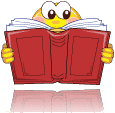 Н.К.Крупская в своих «Педагогических сочинениях» писала: «Вопрос о работе с родителями – это большой и важный вопрос. Тут надо заботиться об уровне знаний самих родителей, о помощи им в деле самообразования, вооружения их известным педминимумом, привлечение их к  работе  детского  сада».
Детский сад служит «организующим центром» и «влияет …на домашнее воспитание», поэтому необходимо как можно лучше организовать взаимодействие детского сада и семьи по воспитанию детей. «…В их содружестве, в обоюдной заботе и ответственности – огромная сила».
Семейный клуб
Данная форма общения предполагает установление между педагогами и родителями доверительных отношений, осознание педагогами значимости семьи в воспитании ребенка, а родителями — что педагоги имеют возможность оказать им помощь в решении возникающих трудностей воспитания.
Творческая мастерская
Побуждает раскрыться, поделиться своими знаниями и учиться у других, а так же познать своего ребенка, его способности, дает возможность гордиться им.
Круглый стол
Цель таких мероприятий: в нетрадиционной обстановке с обсудить с родителями актуальные проблемы воспитания. На заседание «круглого стола» приглашаются родители, письменно или устно выразившие желание участвовать в обсуждении той или другой темы.
Мастер - класс
Освоение и последующее активное применение технологии в практической деятельности в семье.
Он-лайн общение с родителями посредством интернет сайта
В результате такой формы работы родители получают полезную информацию о содержании работы с детьми. В гостевой книге сайта любой родитель может задать интересующийся его вопрос и в течение некоторого времени получит на него ответ в виде консультации, рекомендации, совета и т.д. Консультирование родителей может содержать даже ссылки на другие источники: сайты, литературу.
Дискуссионные качели
Рассматривание проблемы с разных сторон (позиций); выбор оптимального варианта - решения.
     Суть этой формы работы с родителями – в имитации раскачивающихся качелей. Партнерами становятся две группы родителей, расположившиеся друг против друга. Обсуждение проблемы в виде дискуссионных качелей предусматривает поочередное принятие группой на себя обеих противоборствующих позиций –  «за» и «против».
Оформление летописи
Данная форма носит информационный характер. На протяжении дня, либо недели воспитатель наблюдает и записывает наиболее интересные события, произошедшие с детьми в группе. Это может быть и интересное слово, произнесённое ребёнком, и поступок, им совершённый, и многое другое – всё новое, что он постиг или проявил.
     Воспитатель оформляет альбом – летопись, ведёт записи в нём и в вечернее время выкладывает его в родительский уголок, чаще всего – на стол. Данная форма является взаимовыгодной обоим партнёрам воспитания детей: родителям и педагогам.
«Шахматный поединок»
Психолого-педагогическое просвещение родителей: выбор наиболее предпочтительного варианта ответа для решения педагогической ситуации.
Аукцион
Встреча проходит в виде «продажи» полезных советов по выбранной теме в игровой форме. За каждый совет даются фишки, ( т.е. советы продаются за фишки). Советы набравшие большее количество фишек можно оформить в виде стенда «Копилка родительского опыта»
Совместные прогулки выходного дня
Основная цель таких мероприятий – укрепление детско-родительских отношений. Из этих встреч дети возвращаются обогащенные новыми впечатлениями о природе, о своем крае.
Спасибо за внимание!
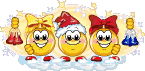 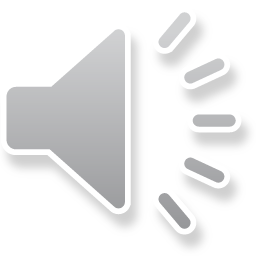